ULOGA SUDA U POSTUPKU IZVRŠENJA KRIVIČNIH SANKCIJA PREMA MALOLJETNICIMA
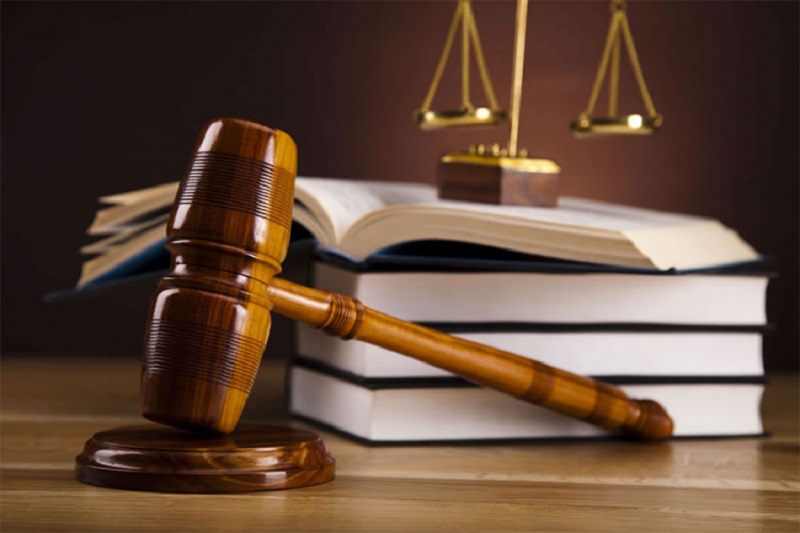 SUDSTVO ZA MALOLJETNIKE                      
RADILA: ELMA JAHIĆ
Mentorica: doc. Dr Vildana Pleh
KRIVČNO ZAKONODAVSTVO ZA MALOLJETNIKE  U BIH
PROPISI KOJI SE PRIMJENJUJU NA MALOLJETNE UČINIOCE KRIVIČNIH DJELA U BIH : 

Zakon o zaštiti i postupanju sa djecom i maloljetnicima u krivičnom postupku FBIH ( Sl.novine  FBIH, br.7/14)

Zakon o zaštiti  i postupanju sa djecom i maloljetnicima u krivičnom postupku  RS (Sl.glasnik RS, br. 13/10)

Zakon o zaštiti  i postupanju  sa djecom i maloljetnicima u krivičnom postupku  BDBIH ( Sl.glasnik BDBIH, br. 44/11)



Sistem krivičnog pravosuđa za maloljetnike prepoznaje djecu koja su u sukobu sa zakonom kao žrtve, uzimajući u obzir da maloljetnim učiniocima nedostaje  odgovarajuća moralna, emocionalna, psihička   zrelost.
SUDIJA ZA MALOLJETNIKE
Propisi koji regulišu oblast maloljetničkog kriminaliteta određuju da u postupku prema maloljetnicima sudi sudija za maloljetnike. 
„Sudija za maloljetnike“ je sudija koji posjeduje afinitet za rad sa djecom i specijalna znanja o pravima djeteta i prijestupništva mladih, kao i druga znanja i vještine koje ga čine kompetentnim za rad  na slučajevima maloljetničkog prijestupništva. 
Trebamo znati, da je uloga suda značajna kako u stadiju odlučivanja odnosno indvidualizacije krivične sankcije  sukladno ličnosti maloljetnika i težini krivičnog djela, tako i u stadiju provedbe donesene odluke, odnosno izvršenja krivičnih sankcija.
Pored drugih organa koji učestvuju u postupku  izvršenja krivičnih sankcija prema maloljetnim učiniocima krivičnih djela ( tužilaštvo, organ starateljstva i dr. ), uloga suda je ipak posebna i nezamjenjiva.
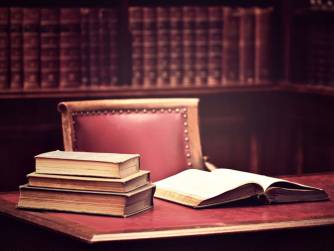 SISTEM KRIVIČNIH SANKCIJA  PREMA MALOLJETNICIMA I ULOGA  SUDA U POSTUPKU NJIHOVOG  IZVRŠENJA
Sistem krvičnih sankcija prema maloljetnicima obuhvata : 

Odgojne mjere 
Mjere sigurnosti 
Kazna maloljetničkog zatvora 

Svrha izricanja krivičnih sankcija prema maloljetnicima je da se pružanjem zaštite, brige, pomoći i nadzora, kao i osiguranjem općeg stručnog osposobljavanja, utiče na razvoj i jačanje lične odgovornosti maloljetnika, osigura odgoj i njegov pravilan razvoj , kako bi se osiguralo ponovno uključivanje maloljetnika u društvenu zajednicu.
Svrha maloljetničkog zatvora je specijalna i generalna prevencija  

U BIH sud svoju ulogu može ostvariti na dva načina : 
Administarativna uloga – koju sud ostvaruje prilikom upućivanja maloljetnika na izvršenje krivične sankcije.
Administarativno-sudska uloga – vrši nadzor nad zaštitom ljudskih prava maloljetnika kada se nalaze na izdržavanju krivičnih sankcija.

Kroz analizu zakonskih propisa koji se primjenjuju na maloljetne učinioce krivičnih djela možemo vidjeti da postoji nekoliko vrsta uloga suda u postupku izvršenja krivičnih sankcija, a to su na prvom mjestu administarativna uloga suda, meritorna uloga suda, nadzorna i dodatna uloga suda.
ADMINISTARATIVNA ULOGA SUDA
Ovu ulogu sud ostvaruje  prilikom upućivanja maloljetnika na izdržavanja krivične sankcije, te odlučivanja o odgodi i prekidu krivične sankcije.
Sud dostavlja nalog za izvšrenje odgojne mjere nadležnom organu starateljstva, a nalog za izvršenje zavodske mjere i kazne maloljetničkog zatvora dostavlja nadležnim ustanovama, odnosno kazneno-popravnom zavodu.
Sud je ovlašten da na molbu ovlaštenih subjekata odlučuje o odgodi i prekidu izvršenja krivičnih sankcija iz razloga predviđenih u Zakonu o izvršenju krivičnih sankcija.
O prekidu i odgodi sud odlučuje u obliku rješenja i to u roku od 3 dana od prijema molbe 
Vrijeme odgađanja odnosno prekida je ograničeno i može biti određeno u trajanju do godine dana, a u slučaju bolesti maloljetnika dok bolest traje.
Za vrijeme prekida odnosno odgode sud ex offo ( po službenoj dužnosti) provjerava da li postoje razlozi zbog kojih je odgođeno odnosno prekinuto izvršenje krivične sankcije.
Ukoliko sud utvrdi da su prestali razlozi na osnovu kojih je dozvoljen prekid odnosno odgoda, onda sud ukida rješenje i maloljetniku nalaže da se odmah a najduže u roku 3 dana od prijema rješenja javi nadležnoj ustanovi radi izvrpenja krivične sankcije.
Žalbu protiv ove odluke suda mogu izjaviti zakonom ovlašteni subjekti ( maloljetnik, roditelji, staratelji) u roku od 3 dana od prijema rješenja Vjeću za maloljetnike.
MERITORNA ULOGA SUDA
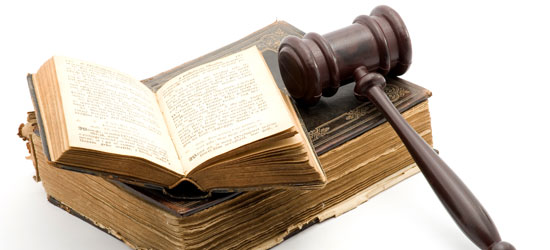 Meritorna uloga suda je posebno značajna i ogleda se u pravu suda da ponovno meritorno odlučuje o već izrečenoj krivičnoj sankciji. 
Prilikom meritornog odlučivanja sud može s obzirim na date okolnosti koje se pojave nakon donošenja odluke o izricanju odgojne mjere, donjeti odluku kojom: 
obustavlja izvršenje krivične sankcije 
Ili odluku o zamjeni već izrečene krivične sankcije drugom.
Prema čl. 45. stav 1. ZOM FBIH, ako se poslije donošenja odluke o izricanju posebne obaveze, mjere usmjerenja, mjere pojačanog nadzora ili zavodske mjere pojave okolnosti kojih nije bilo u vrijeme donošenja odluke ili se za te okolnosti nije znalo, ili nastupe druge okolnosti predviđene zakonom, sud može obustaviti izvršenje ili izrečenu mjeru zamjeniti drugom.
Također, ako je od dana pravomoćnosti odluke kojoj je izrečena odgojna mjera proteklo više od 6 mjeseci, a do njenog izvršenja nije došlo, sud će ponovono odlučivati o potrebi izvršenja izrečene mjere. Sud može odlučiti da se ranije izrečena mjera izvrši, ne izvrši ili zamjeni nekom drugom. ( član 46. ZOM FBIH).
Sud može s obzirom na postignut uspjeh u odgoju, izrečenu mjeru obustaviti ili zamjeniti drugom mjerom kojom se efikasnije postiže svrha odgojnih mjera.
Prema čl. 45. stav 2. ZOM FBIH, mjera pojačanog nadzora, mjera upućivanja u odgojnu ustanovu, kao i mjera upučivanja u odgojno popravni dom, ne bi se mogle obustaviti od izvršenja prije isteka roka od 6 mjeseci . U propisanom roku navedene mjere mogu se zamjeniti samo blažom mjerom, a poslije proteka roka bilo kojom mjerom. 
Mjera upućivanje u odgojno-popravni dom može se zamjeniti samo mjerom upućivanja u posebnu ustanovu za liječenje i osposobljavanje.
MERITORNA ULOGA SUDA
Meritornu ulogu sud ostvaruje i prilikom odlučivanja o uvjetnom otpuštanju maloljetnika na slobodu.

Kada je maloljetniku izrečena zavodska odgojna mjera ili kazna maloljetničkog zatvora, sud može donjeti odluku o uvjetnom otpuštanju maloljetnika iz zavodske ustanove odnosno kazneno-popravnog zavoda, ali zato moraju biti ispunjeni  određeni uslovi  : 
da je maloljetnik u ustanovi proveo najmanje 6 mjeseci 
 i da se na osnovu postignutog uspjeha u odgoju može opravdano očekivati da maloljetnik ubuduće neće činiti krivična djela.

U ovom slučaju meritorna uloga suda vidljiva je kako u pogledu prestanka izvršenja krivične sankcije i uvjetnog otpuštanja, kada je pored formalnih uslova ispunjen još jedan možemo reći „bitniji“ uslov, a to je uspješna resocijalizacija  ili prevaspitanje.

 Kao primjer meritornog odlučivanje značajna je i sankcija „ odgođeno izricanje kazne maloljetničkog zatvora“.
U nekim slučajevima sud može izreći kaznu maloljetničkog zatvora i istovremeno odlučiti da je neće izvršiti, kada se i prijetnjom kaznom može postići svrha kažnjavanja.
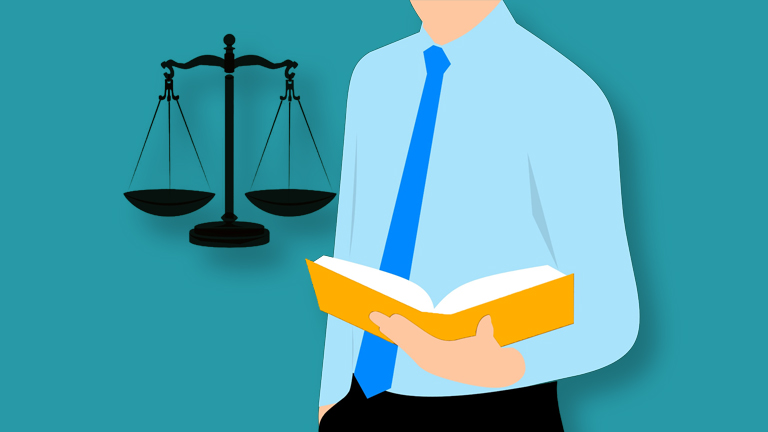 NADZORNA ULOGA SUDA
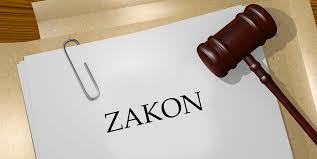 Da li je odgojna mjera u skladu sa zakonom o tome vodi računa sud.

U cilju zaštite prava maloljetnika sud je ovlašten da nadzire primjenu izrečenih krivičnih sankcija i na taj način procjenjuje njihovu efikasnost odnosno efektivnost.

Prema članu 135. ZOM FBIH, nadzor nad izvršenjem i kontrolu izvršenja odgojne mjere vrši sudija za maloljetnike koji je izrekao mjeru.

Sud vrši neposredni nadzor nad izvršenjem odgojnih mjera kroz svoje posjete i to najmanje jednom godišnje 

Sudija za maloljetnike vrši nadzor nad izvršenjem odgjnih mjera tako što povremeno posjećuje maloljetnikovu porodicu, odnosno njegove roditelje, staratelje, traži izvještaj od organa socijalnog staranja o ponašanju i rezultatima izvršenja izrečene mjere.

Sudija za maloljetnike posjećuje ustanove u kojima se mjera izvršava, prima i proučava izvještaje o procesu resocijalizacije, uspjehu u tretmanu i na temelju svega toga meritorno odlučuje o primjeni ili prekidu izvršenja određene odgojne mjere.
DODATNA ULOGA SUDA
Ova dodatna uloga suda ogleda se u ovlaštenju suda da odlučuje po žalbi maloljetnika povodom odluke rukovodioca, odnosno na rješenje o prigovoru maloljetnika.

Maloljetnik koji smatra da je lišen određenih prava ili da su mu ona povrijeđena, kao i da su učinjene druge nezakonitosti i nepravilnosti u toku izvršenja zavodske mjere ili kazne maloljetničkog zatvora, ima pravo prigovora  rukovoditelju ustanove u kojoj se ta krivična sankcija izvršava.

Rukovoditelj ustanove donosi rješenje kojim prigovor maloljetnika odbija kao neosnovan ili se utvrđuje njegova potpuna ili djelimična osnovanost.

Ako maloljetnik nije zadovoljan donesenim rješenjem, onda on ima mogućnost da u roku od 8 dana od dana prijema rješenja podnese žalbu sudiji suda koji vrši nadzor nad izvršenjem krivične sankcije.
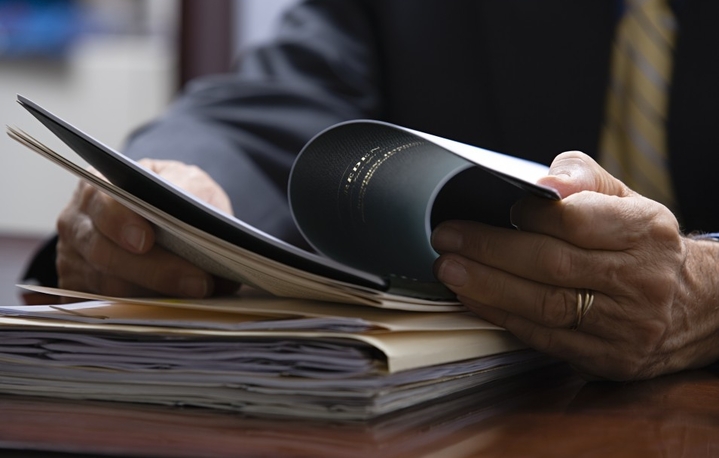 ZAKLJUČAK
Iz svega navedenog možemo zaključiti da je uloga suda u postupku izvršenja krivičnih sankcija prema maloljetnicima ipak ključna, jer od nje uveliko zavisi uspjeh i rezultat resocijalizacije maloljetnika.

Sud svoju ulogu ostvaruje ne samo u fazi izricanja krivične sankcije, odnosno individualizacije krivične sankcije, tako da ona bude prilagođena ličnosti maloljetnika, težini krivičnog djela, već i u fazi izvršenja krivične sankcije, odnosno primjene izrečene sankcije.

Uloga suda u postupku izvršenja krivinih sankcija prema maloljetnicima je značajnija i naglašenija nego u postupku prema punoljetnim osobama.
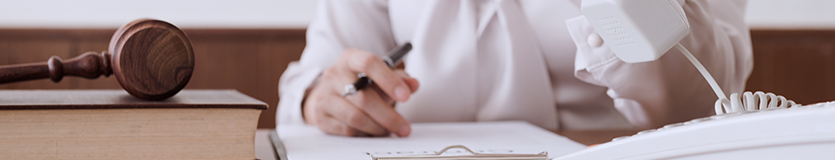 HVALA NA PAŽNJI !!
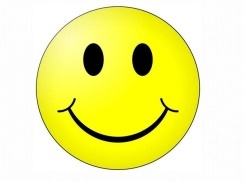